ГБДОУ «Детский сад №32 «Машар» г. Грозный»
Портфолио воспитателя
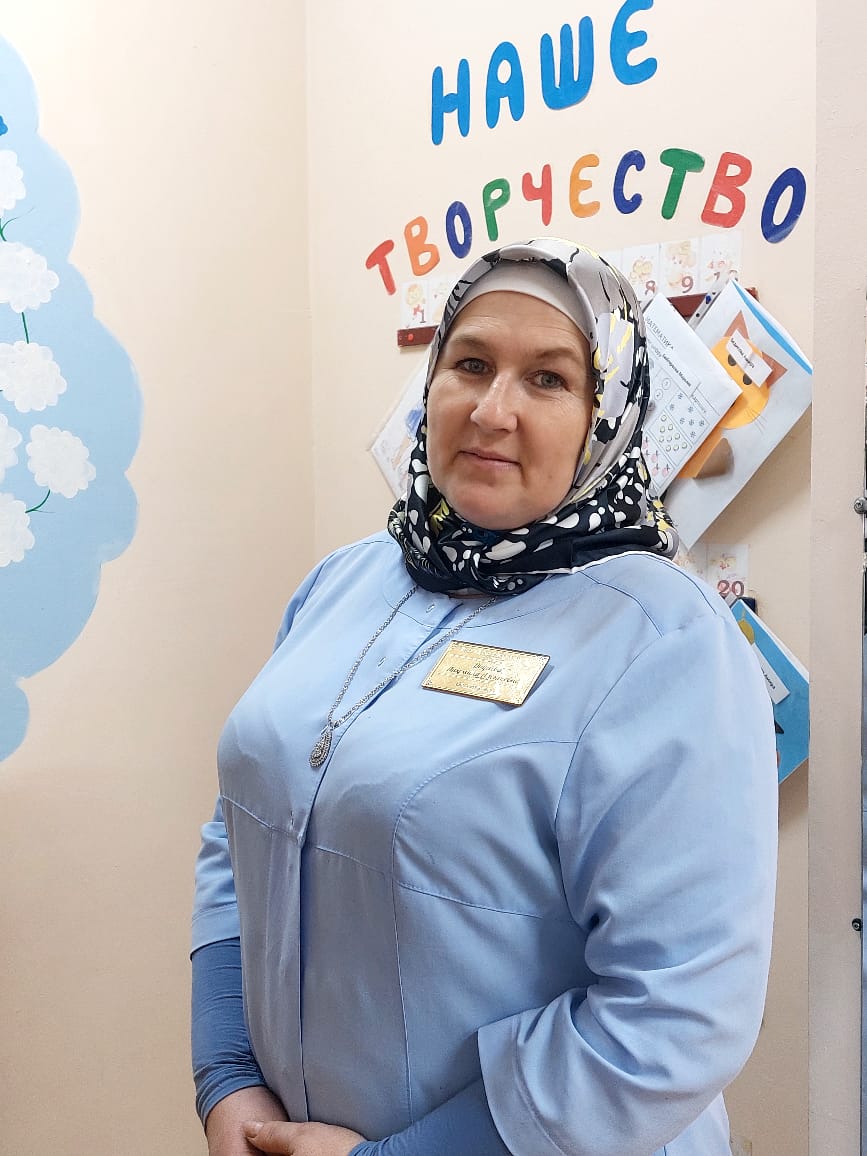 Содержание
Раздел I Общие сведения о педагоге
Раздел II Награды и достижения педагога и воспитанников
Раздел III Результаты педагогической деятельности
Раздел IV Самообразование педагога
Раздел VПриложение
Раздел I
Общие сведения о педагоге
Дидаева Людмила Алексеевна
 26 июня  1977 года рождения
Воспитатель:  ГБДОУ «Детский садик №32 «МАШАР» г. Грозный
Подготовительной группы 
«Почемучки»
Образование:
Высшее образования.  г. Москва 
Негосударственное аккредитованное частное образовательное учреждение высшего профессионального образования СОВРЕМЕННАЯ ГУМАНИТАРНАЯ АКАДЕМИЯ.
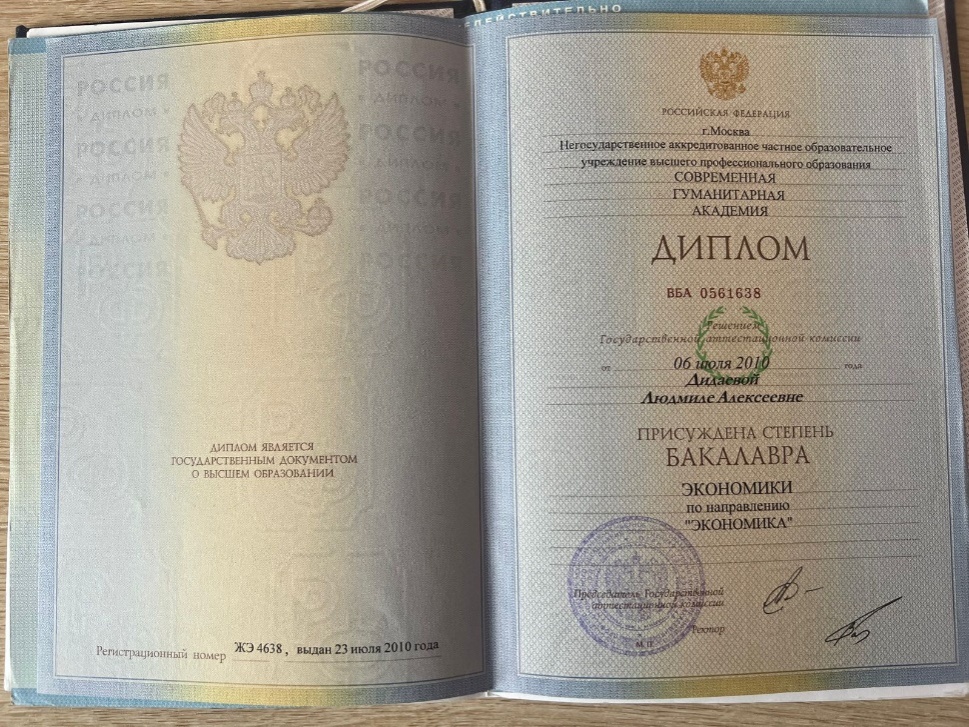 Образование:
ПРОФЕССИОНАЛЬНАЯ ПЕРЕПОДДГОТОВКА.
Автономная некоммерческая организация «Рязанский институт дополнительного профессионального образования , переподготовки и инноваций»
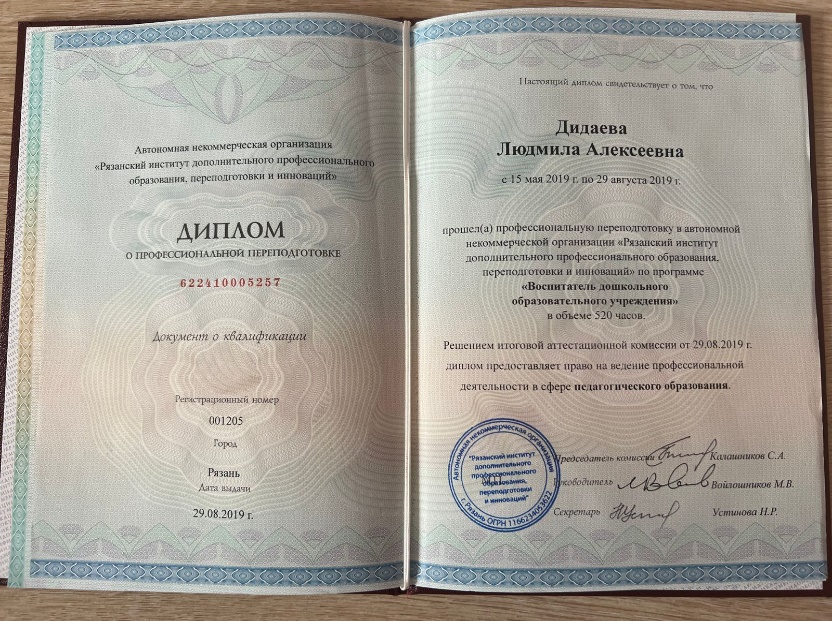 Общий трудовой стаж:  11 лет 8 месяцев
Стаж педагогической работы (по специальности): 11лет 8 месяцев
В данной должности:11 лет 8 месяцев
В данном учреждении: 4 года 2 месяца
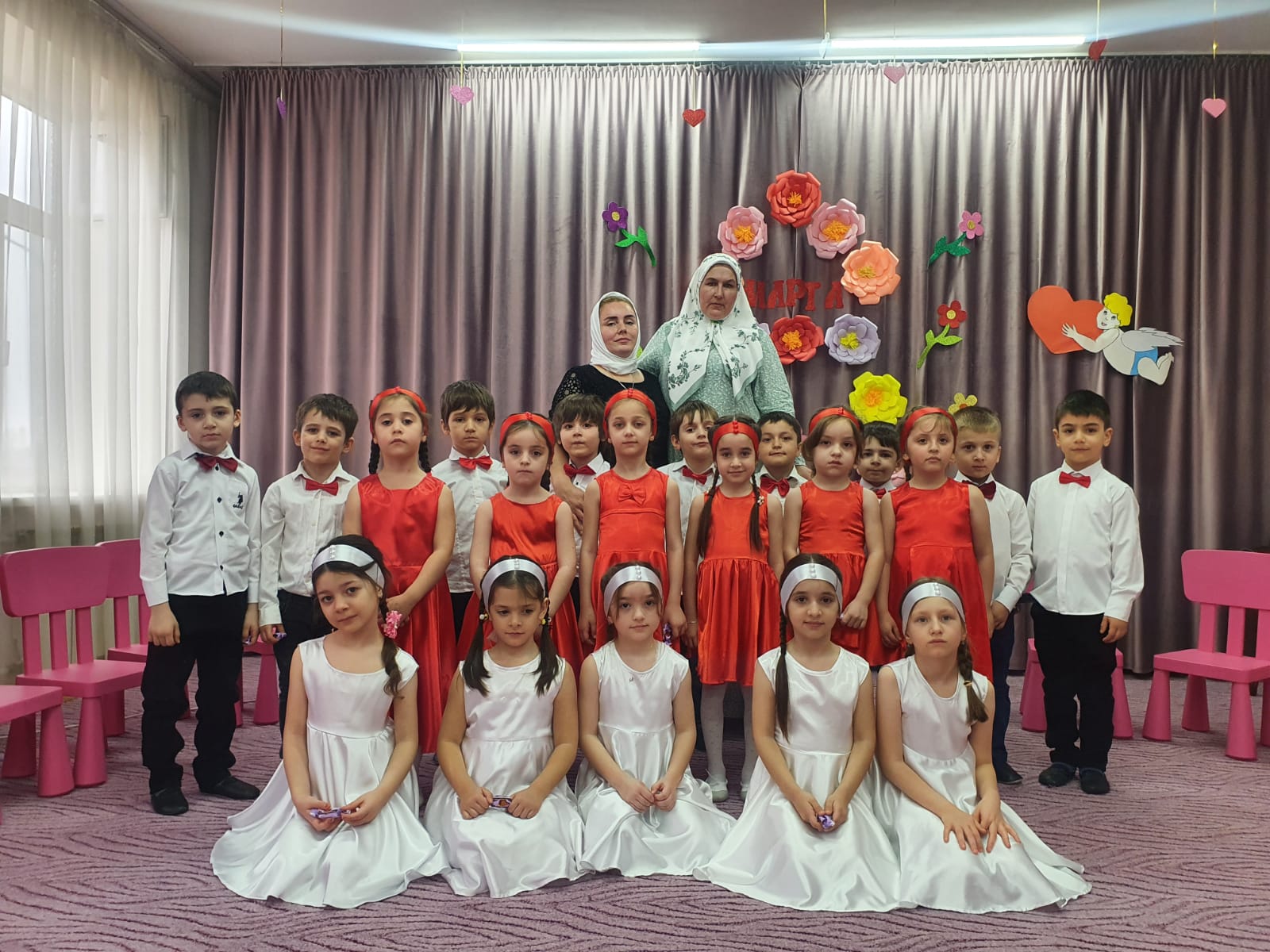 Повышение квалификации
В 2023 г .Федеральное государственное бюджетное образовательное учреждение высшего образования. «Чеченский государственный педагогический университет»
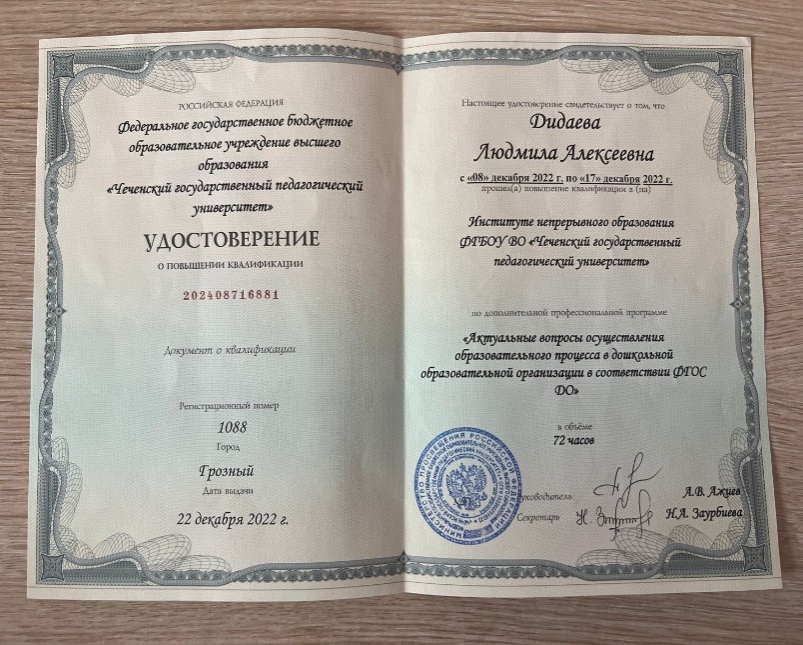 Эссе: «Я и моя профессия»
На свете есть много различных профессий,
И в каждой есть прелесть своя.
Но нет благородней, нужней и чудесней
Чем та, кем работаю я!
Эссе: «Я и моя профессия»
Детский сад – это дом внимания, добра, света, где учатся жить. Воспитывая детей, я стараюсь научить их дружить друг с другом, сделать коллективом, где не было бы лишних, не особенных. 
	Дети моей группы с удовольствием идут в детский сад, приветствуют друг друга радостными улыбками, объятиями, делятся «домашними» новостями, вместе играют, делают для себя все новые и новые открытия. Значит им здесь хорошо и уютно. И это меня радует.
	Я считаю, что дети являются даром Божьим и ни с чем несравнимым сокровищем, которое дается не всем людям, поэтому я стараюсь относиться к ним с заботой и добротой.
	На этом и стоит моя профессия.Я – счастливый человек! Думать о детях, заботиться о них, любить их – самое прекрасное чувство, которое дано испытать не каждому. И этим я счастлива!
Раздел II
Награды и достижения педагога и воспитанников
Мои достижения
Достижения моих воспитанников
Раздел III
Результаты педагогической деятельности
Нормативно-правовые документы
Конвенция о защите прав человека и основных свобод
Конвенция о правах ребенка
Конституция РФ
Закон РФ «Об образовании в Российской Федерации» от 29 декабря 2012г. 273-ФЗ
 Основная образовательная программа дошкольного образования 
Федеральный государственный образовательный стандарт дошкольного образования (Приказ № 1155 от 17.10.2013 г)
Нормативно – правовые документы
7. Комментарии к ФГОС ДО (Письмо Министерства образовании и науки № 08-249 от 28.02.2014 г.)
8.План действий по обеспечению  введения ФГОС ДО
9.Санитарно-эпидемиологическими требованиями к устройству, содержанию и организации режима работы ДОУ(СанПиН 2.4.1.3049-13)
10. Локальные акты ДОУ (устав, коллективный договор, правила внутреннего распорядка, трудовой договор, должностная инструкция)
Методическое обеспечение
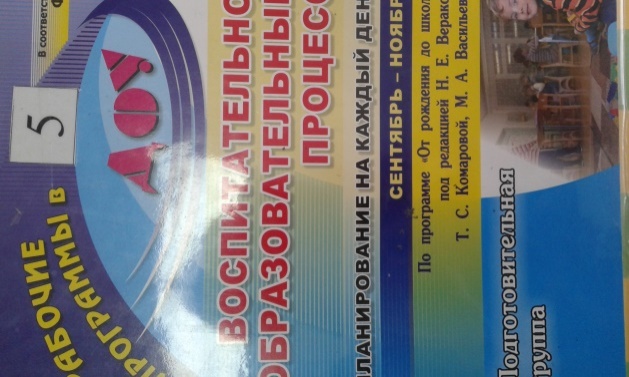 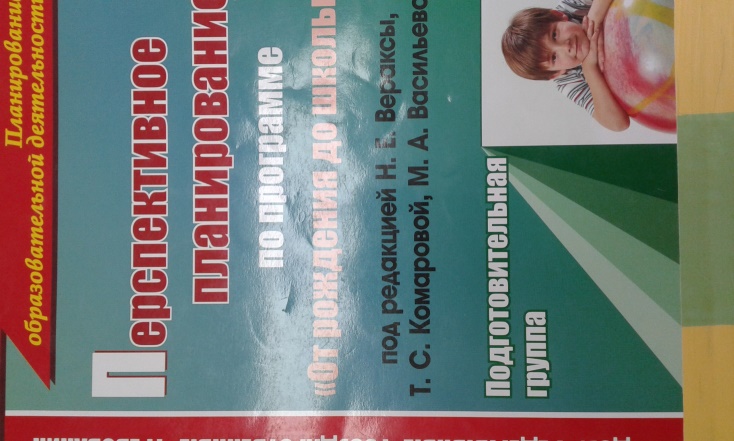 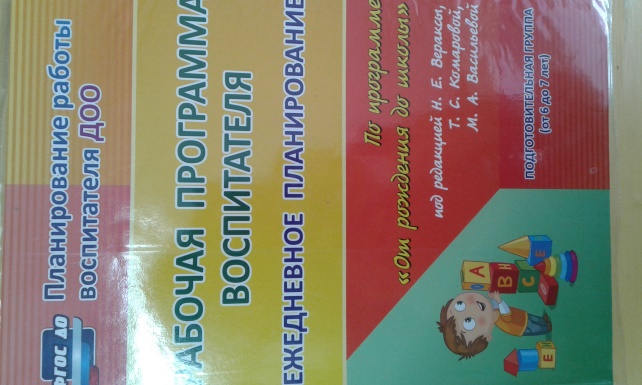 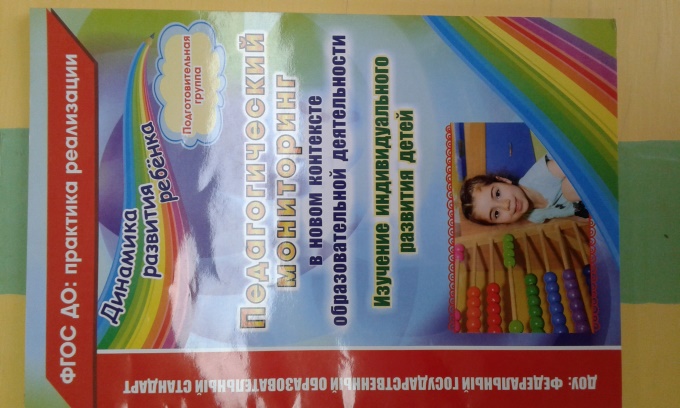 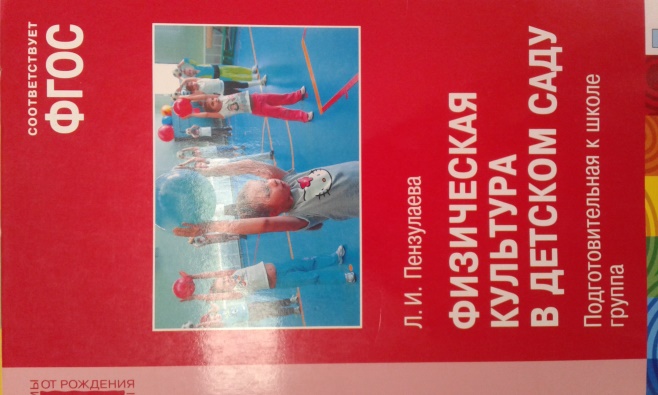 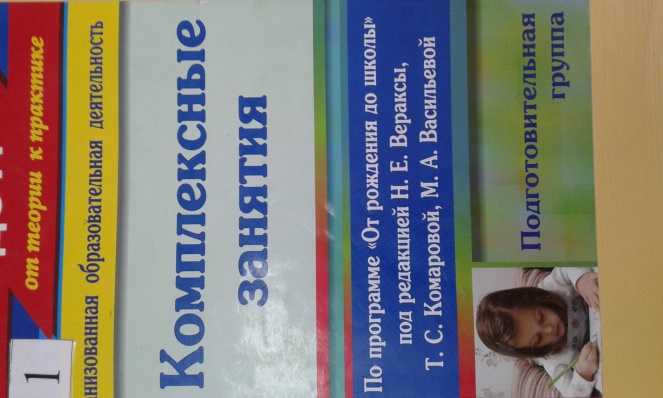 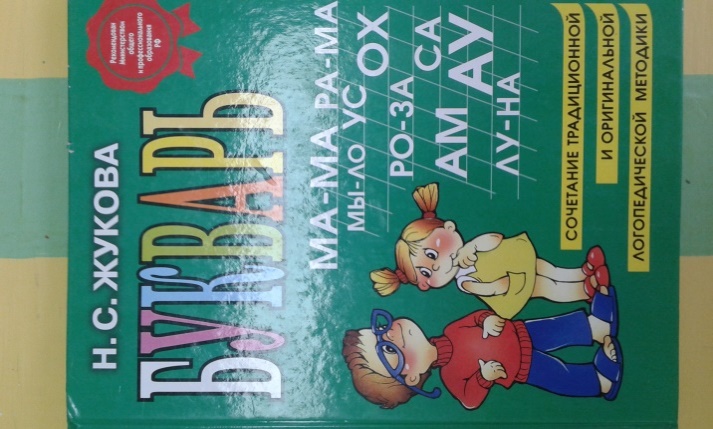 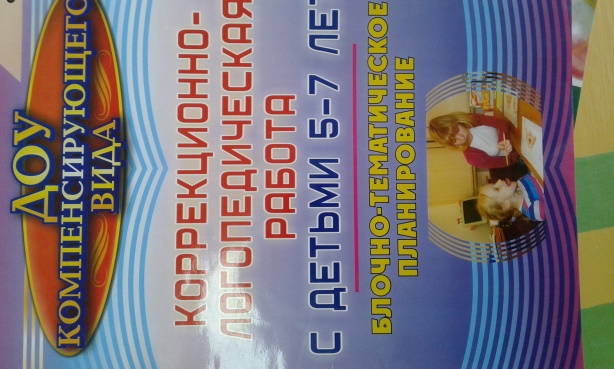 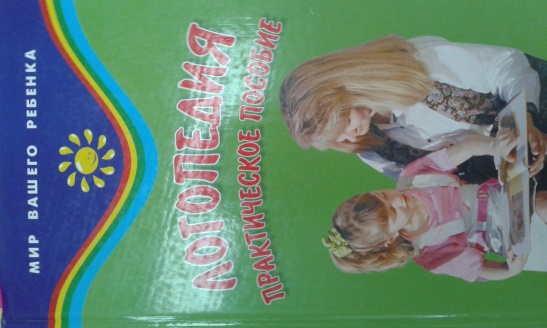 Физкультурно-оздоровительные мероприятия в моей группе
Хождение по массажным коврикам босиком
Употребляем в пищу чеснок
Точечный массаж носа и ушей
Смазываем нос оксолиновой мазью
Подвижные и спортивные игры
Физкультурные занятия в облегченной одежде
Солнечные ванны в летний период
Оздоровительная гимнастика после дневного сна
Спортивные праздники
Ежедневная утренняя гимнастика
Гимнастика на улице
Физкультурные занятия на улице
Пальчиковая гимнастика
Артикуляционная гимнастика
Самомассаж
Релаксация
Развивающая среда
Предметно – пространственная развивающая среда организована с учётом требований ФГОС. Пространство группы организованно в виде хорошо разграниченных зон, оснащенных развивающим материалом. Все предметы доступны детям.Все элементы среды связаны между собой по содержанию и художественному решению. Мебель соответствует росту и возрасту детей, игрушки — обеспечивают максимальный для данного возраста развивающий эффект.
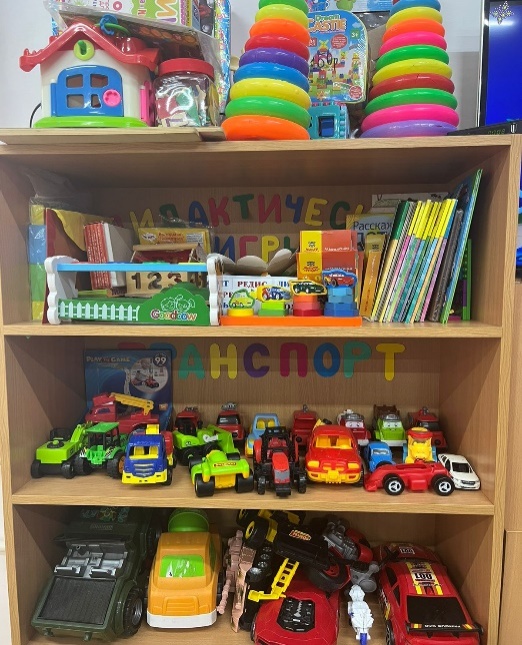 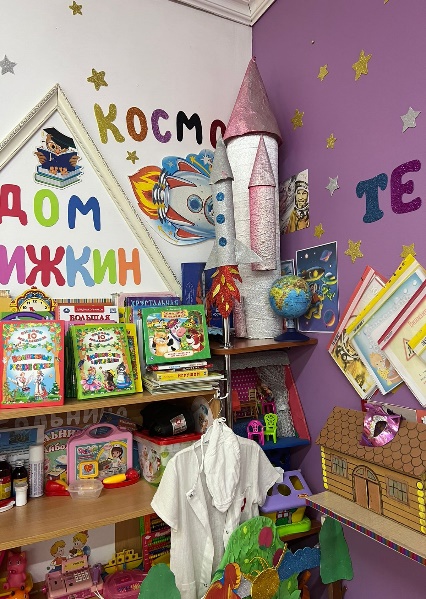 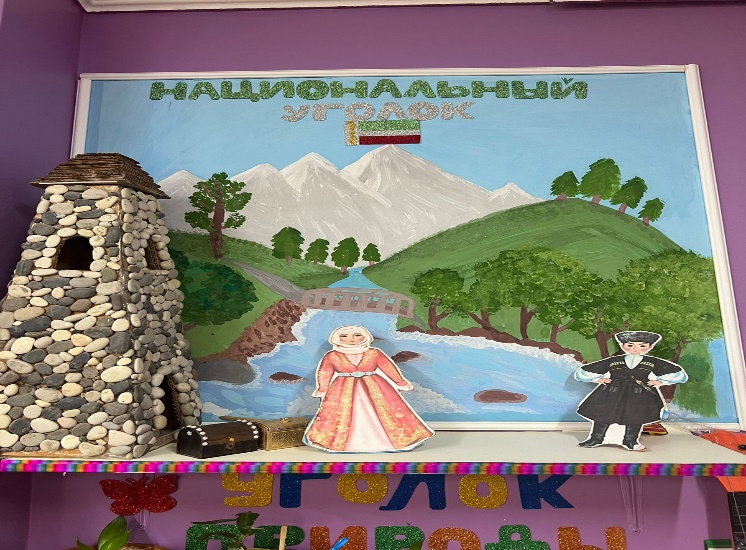 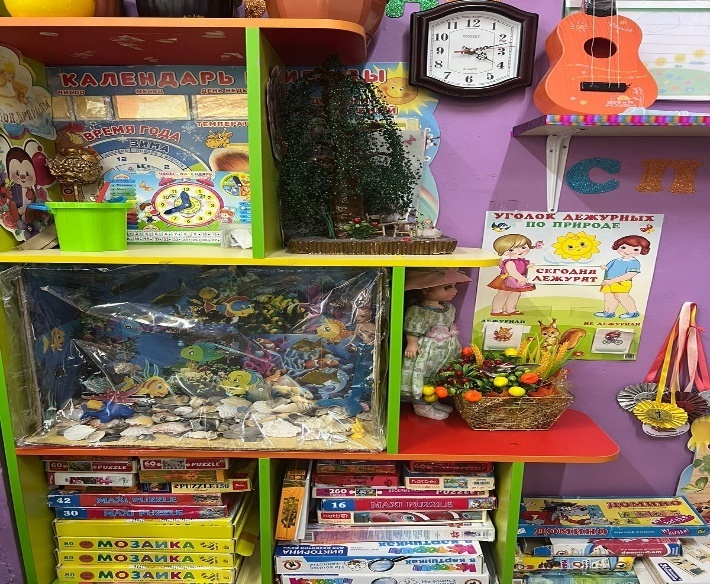 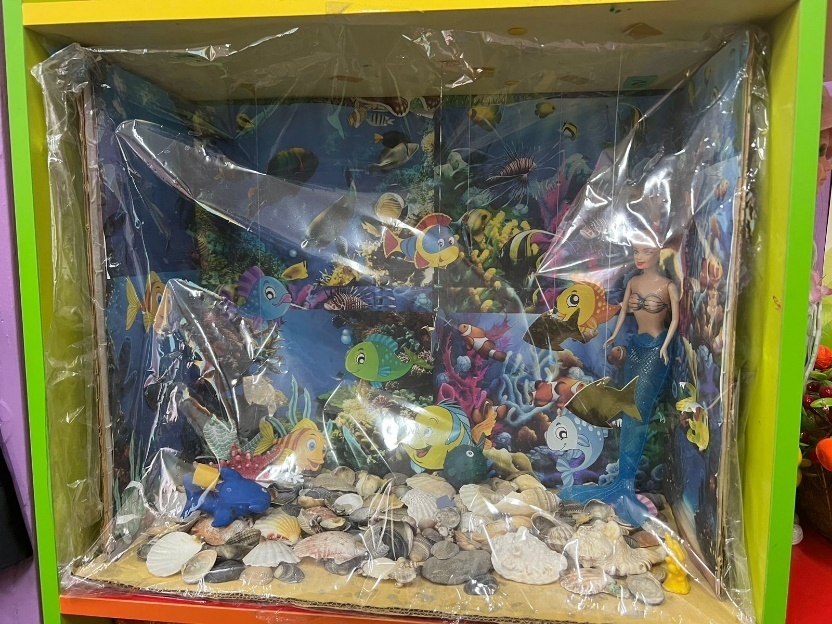 Оформила родительский уголок
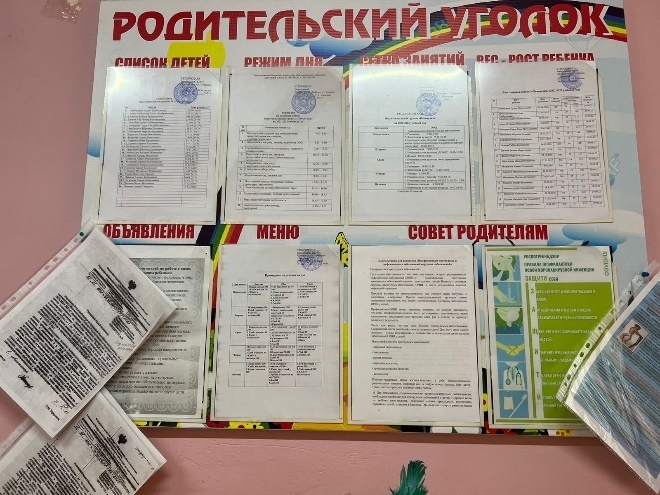 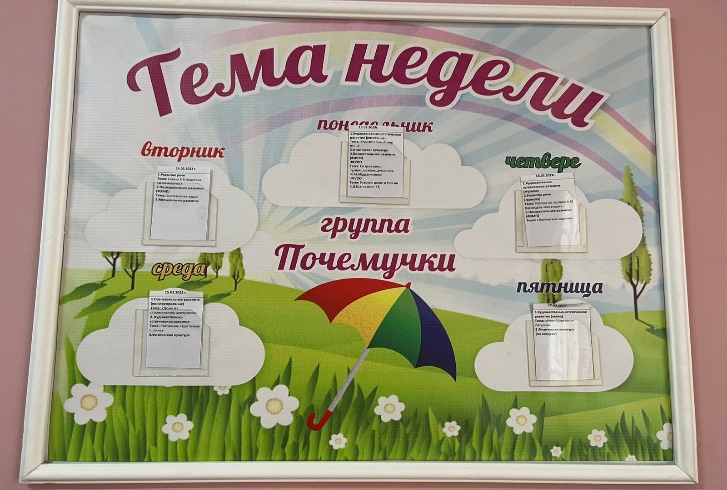 Размещаю интересную информацию для родителей
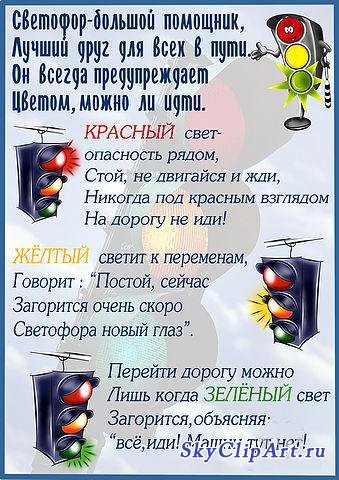 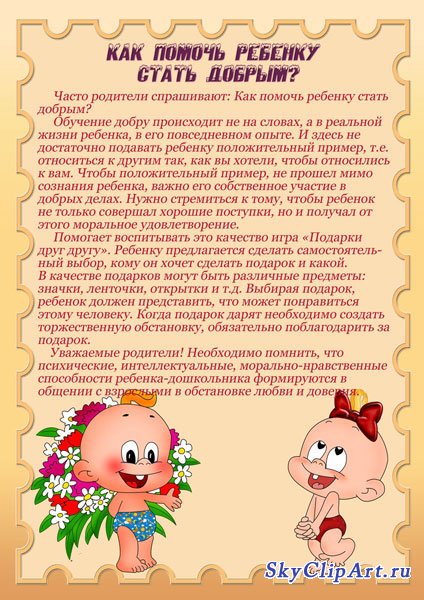 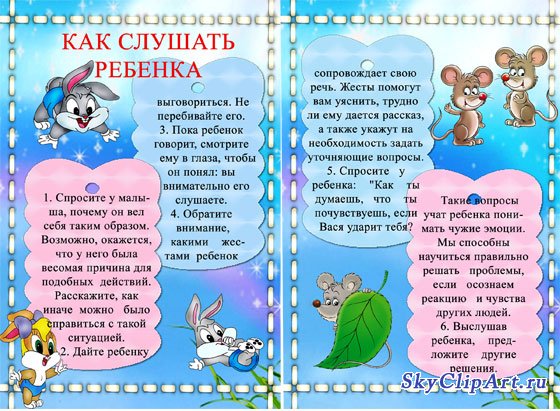 Раздел IV
Самообразование педагога
Самообразование :
План работы:
2022 -2023 гг. по теме: 
« Развитие математических способностей у детей дошкольного возраста через игровую деятельность »
2022 – 2023 гг. 
 Работа с родителями
По теме: «Развитие логического мышление у детей»
Раздел V
Приложение
Новогодний утренник  2023 г
Мы занимаемся
Наши будни
Я не останавливаюсь на достигнутом, продолжаю искать новые пути сотрудничества с родителями. Ведь у нас одна цель – воспитать будущих созидателей жизни. Каков человек – таков мир, который он создает вокруг себя. Хочется верить, что наши дети, когда вырастут, будут любить и оберегать своих близких.
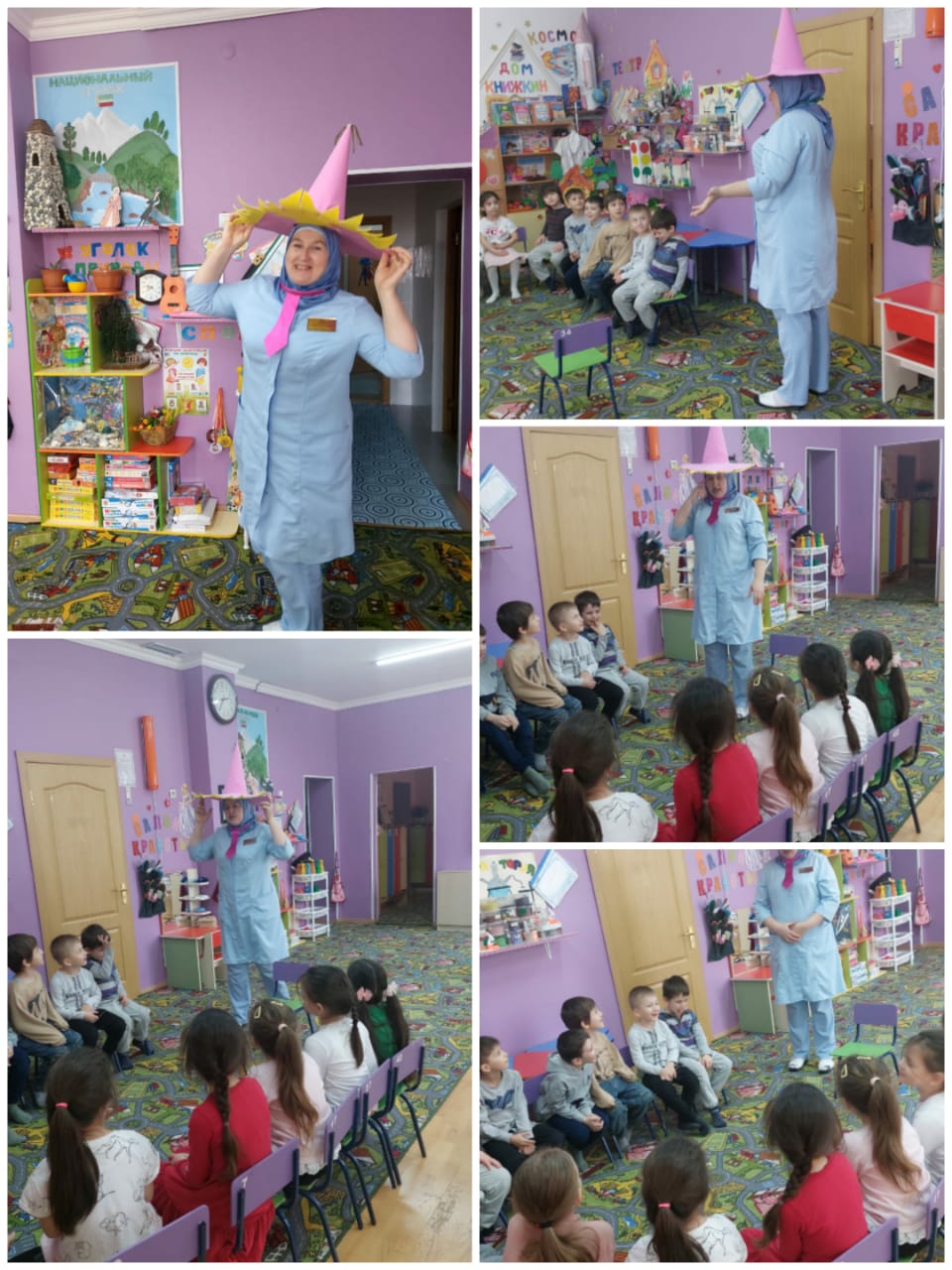 Обратная связьУважаемые коллеги!По всем вопросам Вы можете обращаться на адрес электронный почты:didaevaludmila@gmail.comС радостью отвечу на все интересующие Вас вопросы!
Спасибо
 за 
внимание!